Beam Dynamic Shifts 2011
C. Behrens, W. Decking, M. Dohlus, H. & D. Edwards, 
C. Gerth, T. Hellert, T. Limberg, P. Piot, E. Schneidmiller, 
M. Scholz, M. Vogt, S. Wesch, M. Yurkov, I. Zagorodnov
Schedule
Generation of electron bunches with linearly-ramped current profile
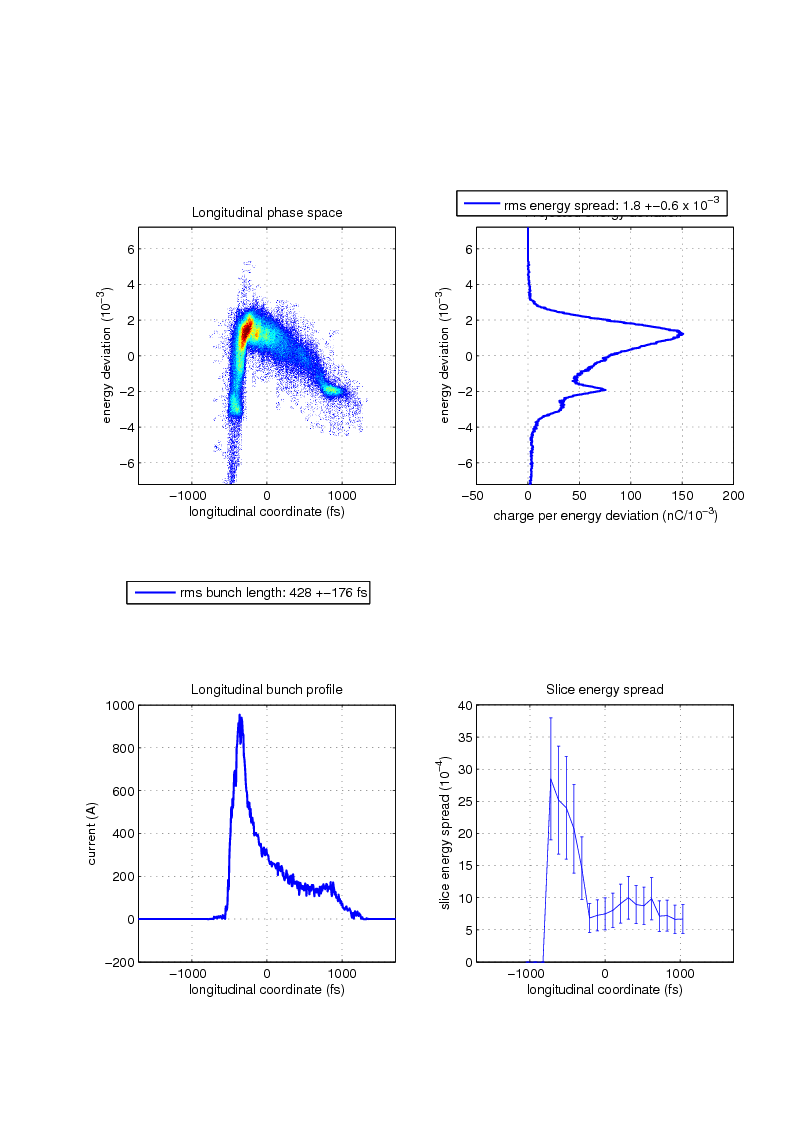 Peak current vs. emittance
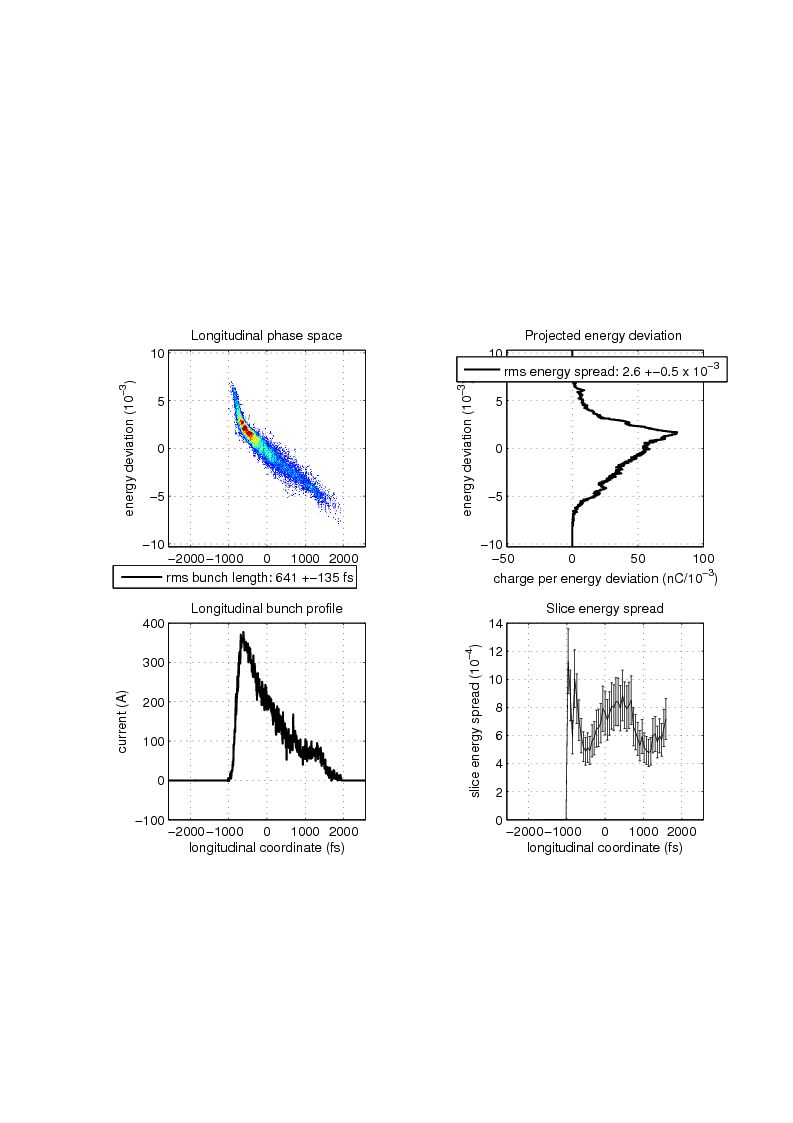 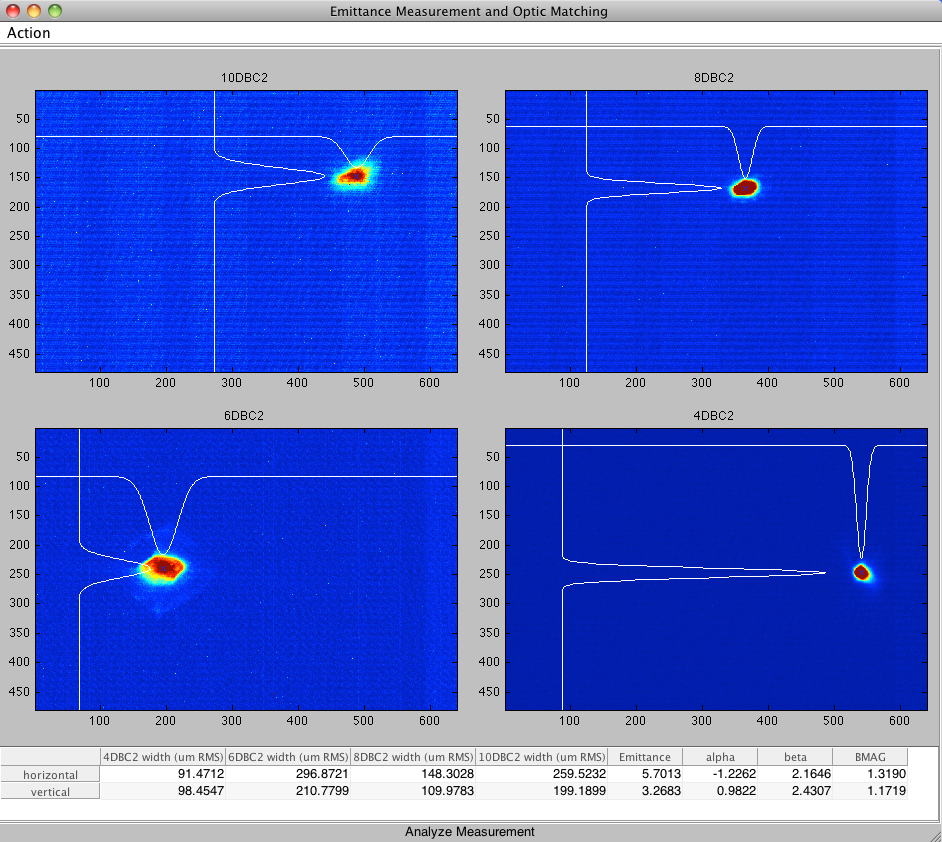 3rd Shift
SASE tuning (E. Schneidmiller)
Set on crest phases for ACC23, ACC45 to zero

225 uJ (GMD-B, 10/10 mm) at 14.6 nm for 5 bunches, 1 MHz, 1 nC

 210 uJ for 0.5 nC

 35 uJ for 0.25 nC

 1 uJ for 0.1 nC

Change between these 4 regimes is done with the help of very few knobs (pyro BC2 target, solenoid, launch steerers)
Electron bunch characterization
We recovered all of Evgeny's SASE WP with the same level of SASE. In two directions, going from 1nC to 0.1nC and back again from 0.1nC to 1nC.!
We measured long . phase space and THz spectra for all SASE WP and took a lot of data for post-analysis.

The rms values for bunch lenghts are between 60 and 110fs, but looking into the long. phase space, much shorter lasing parts can be expected!

As expected the long. phase space and finally SASE is pretty sensitive to phase variations of the order of 0.1deg.

The measurements resp. the behavior of the long. phase on the 0.1deg phase variations match with first simple simulations we did in the control room. 

3 x LOLA time resolution record: 11fs, 9fs, and finally 8fs.
The other direction: Before and after SASE optimization
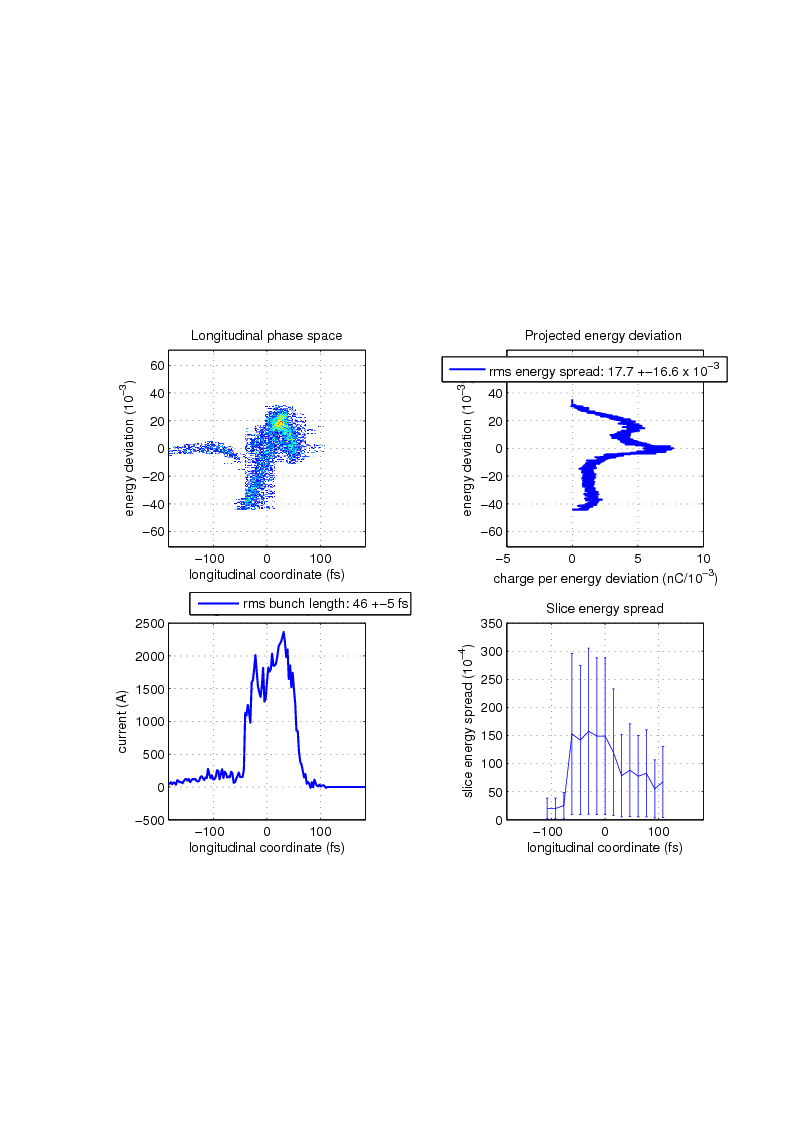 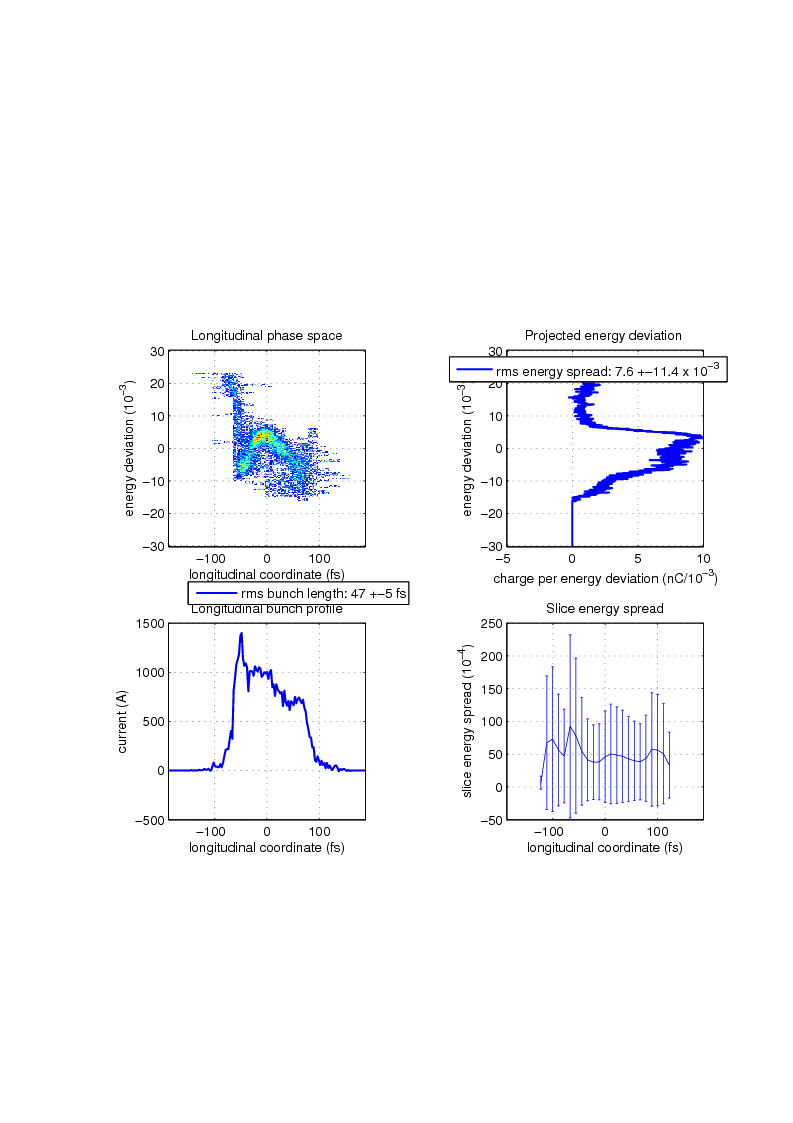 Q3ECOL Scan (here: 118 A and 121 A)
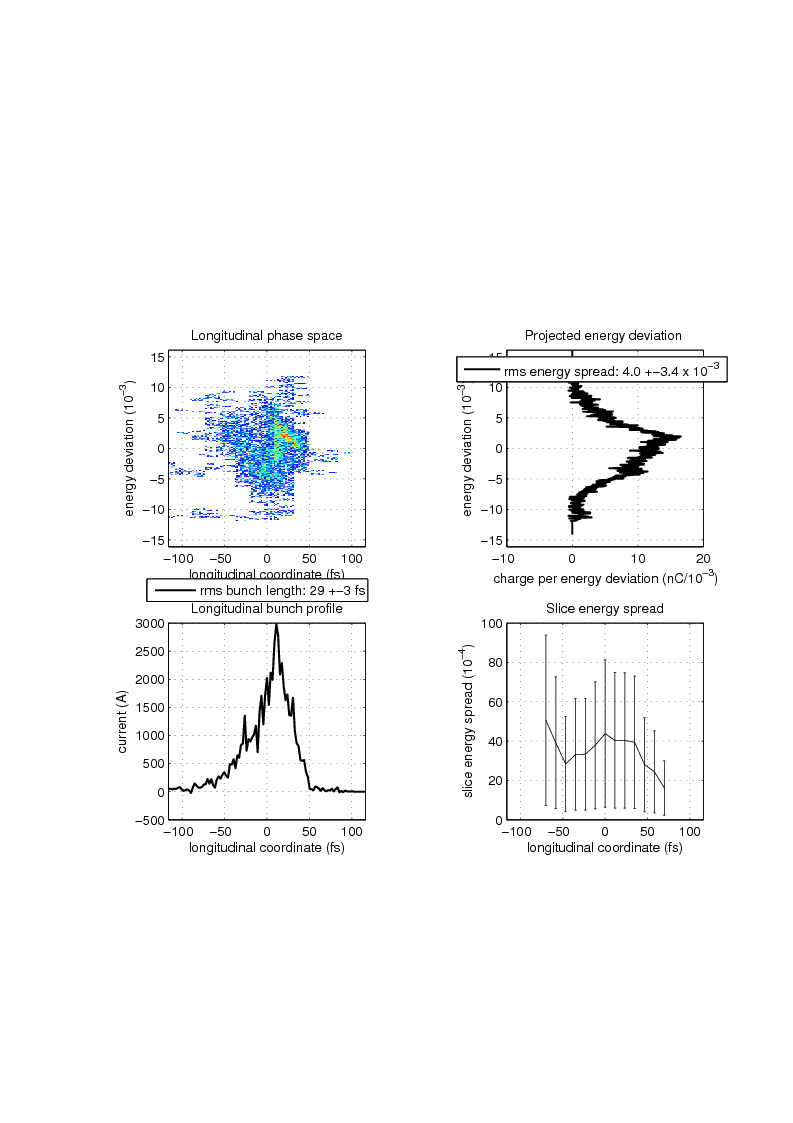 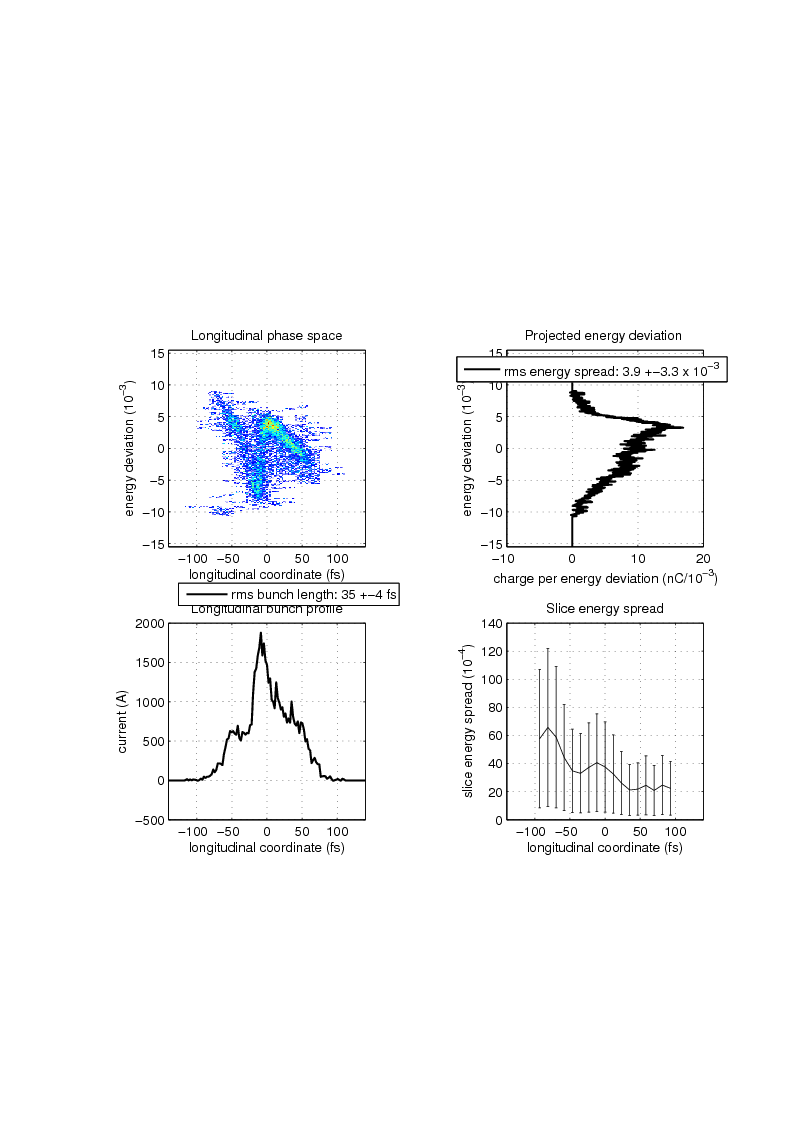 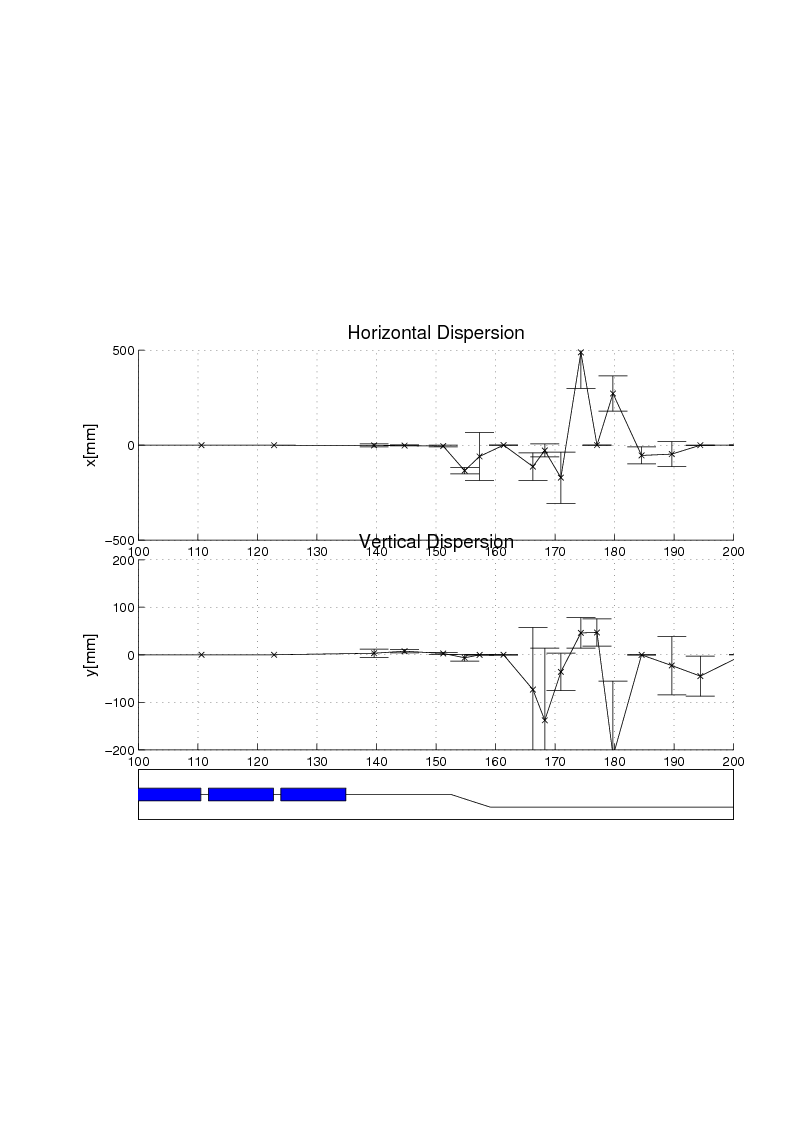 Performed studies of bunch shape vs. rf acc1/acc39 knob settings.
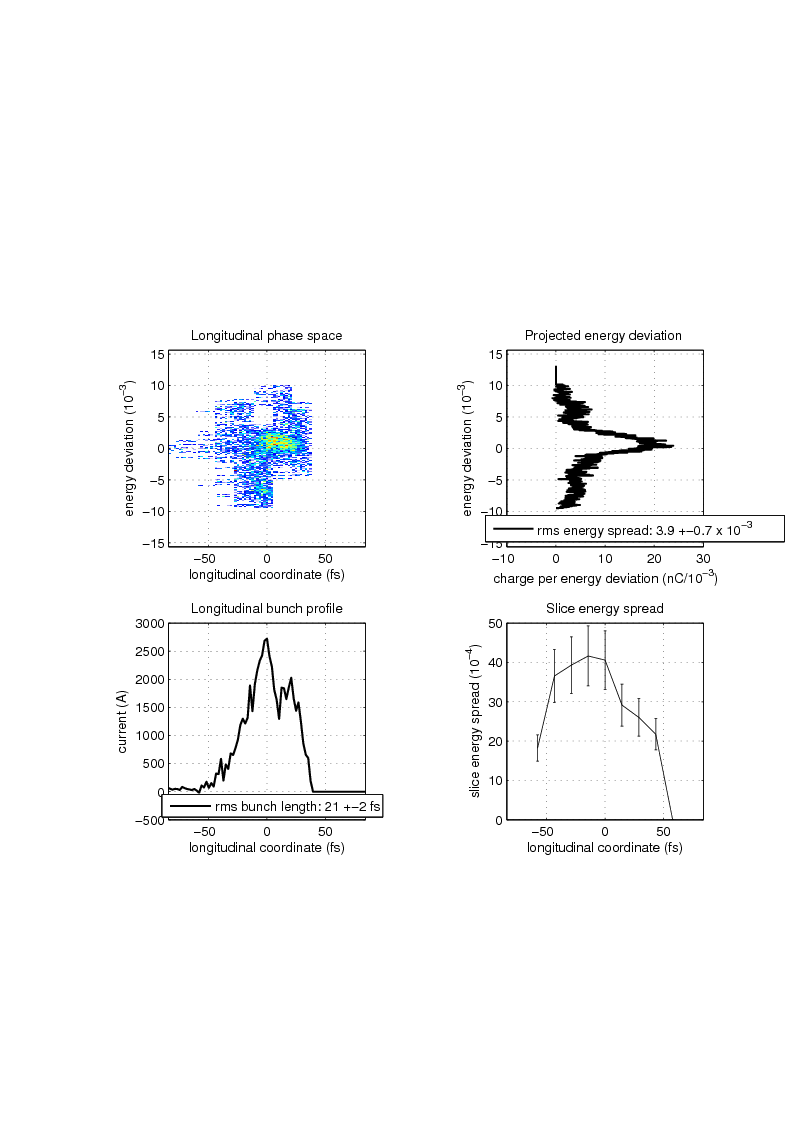 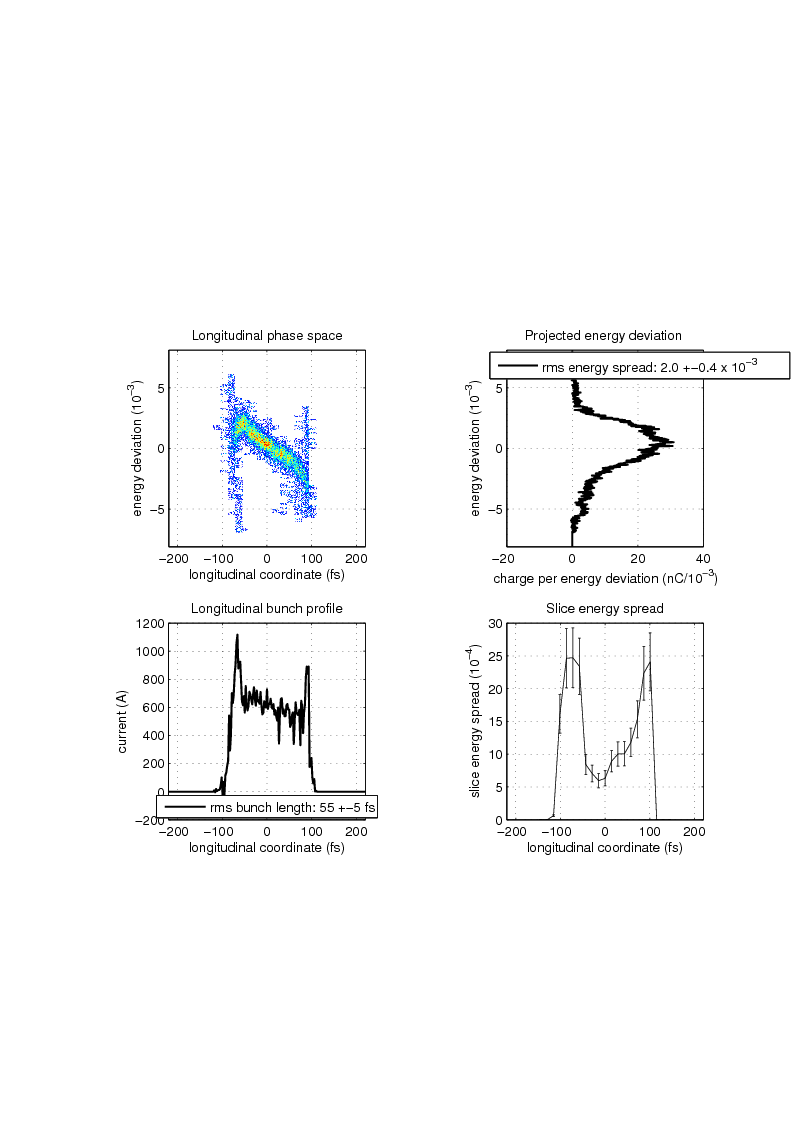 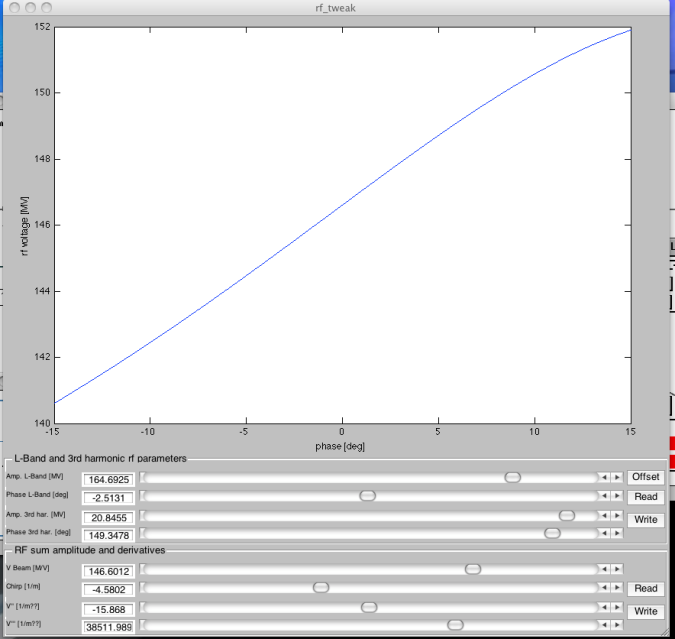 Optics and transverse beam dynamics
Response matrix data taking

Commissioned emittance measurement data taking for both ORS screen sections.